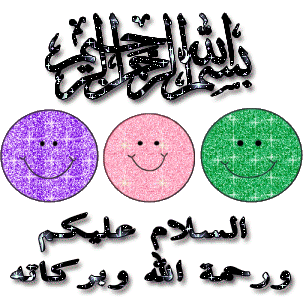 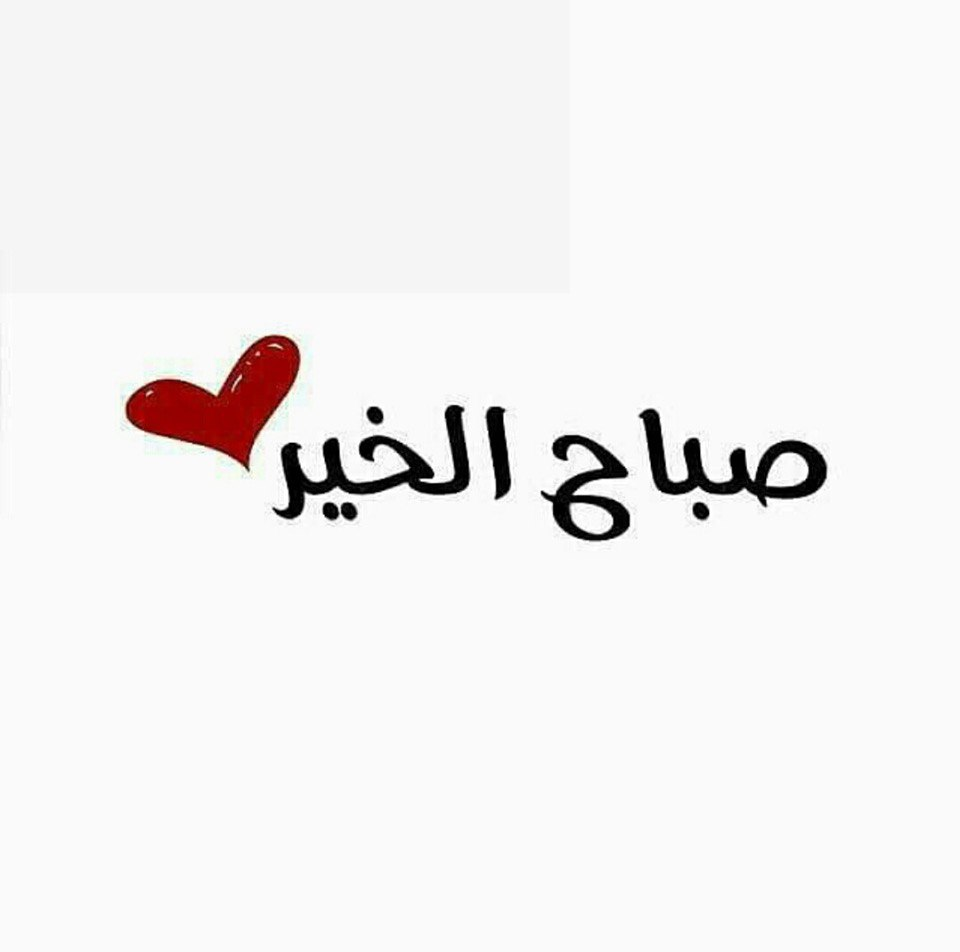 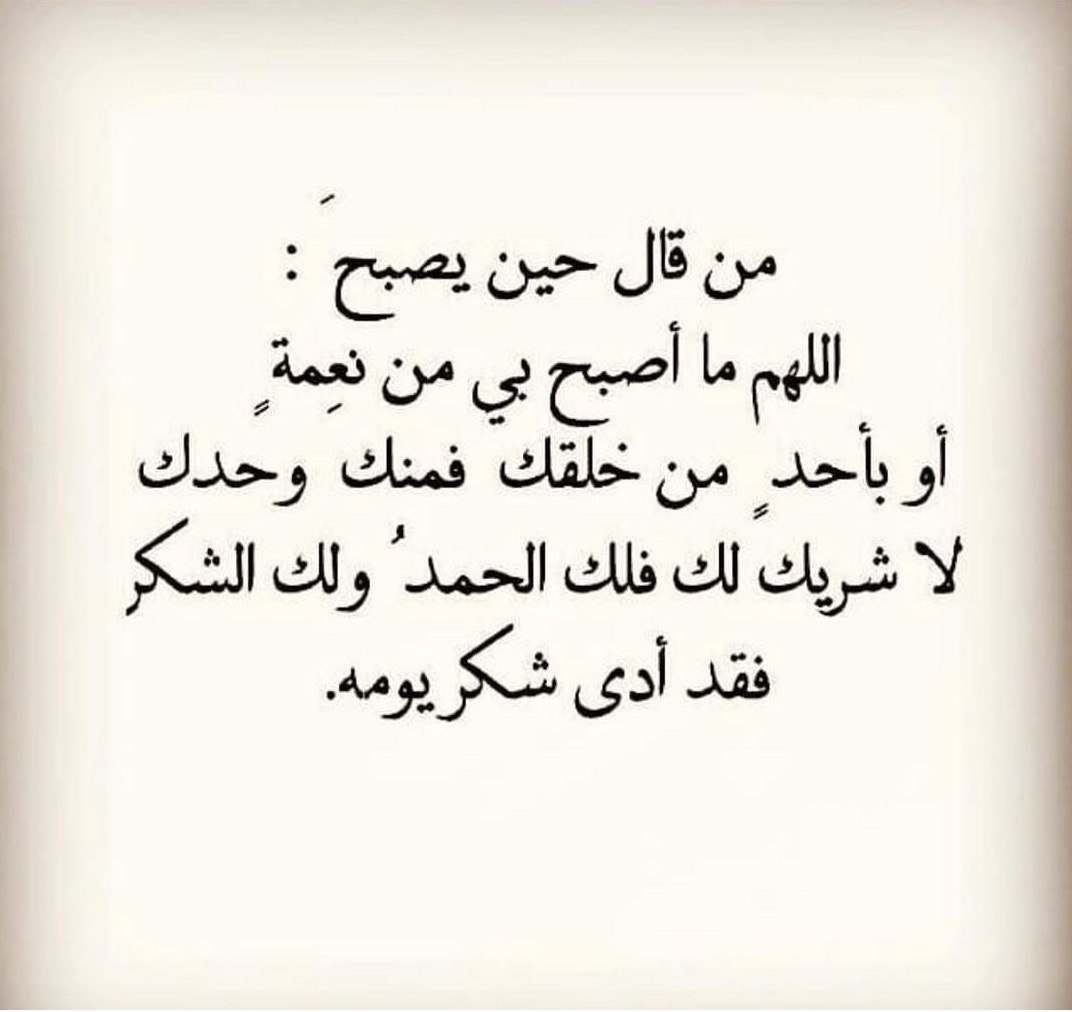 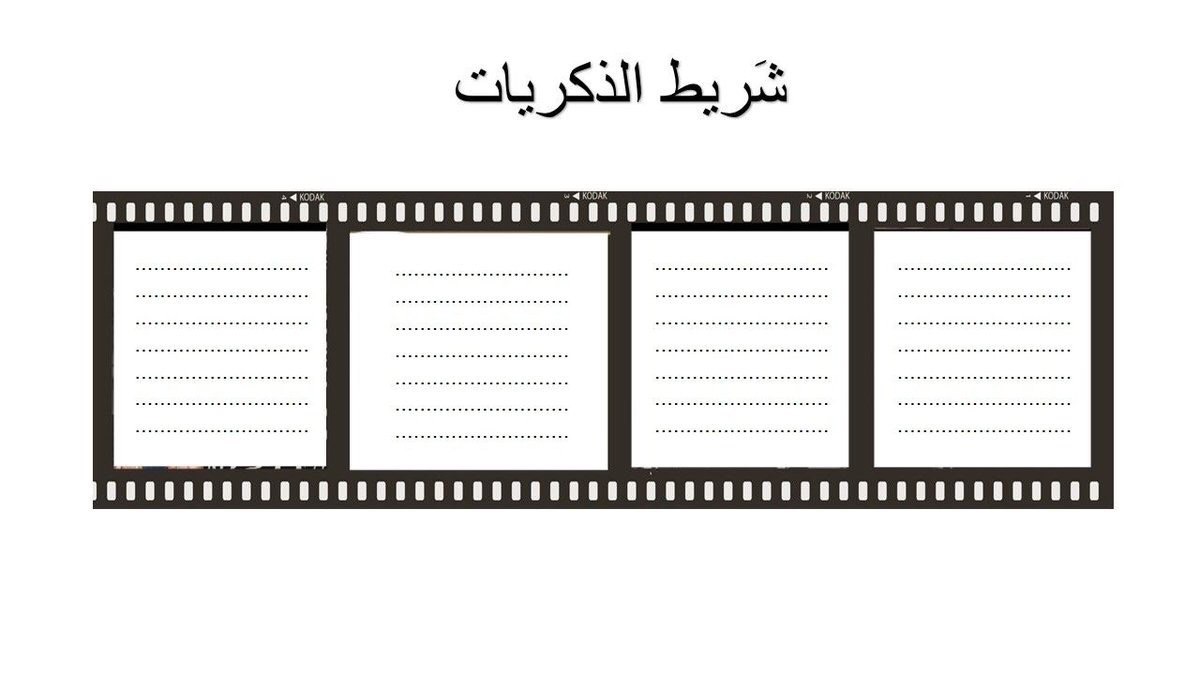 الدرس الرابع
اختبار صدق القضايا
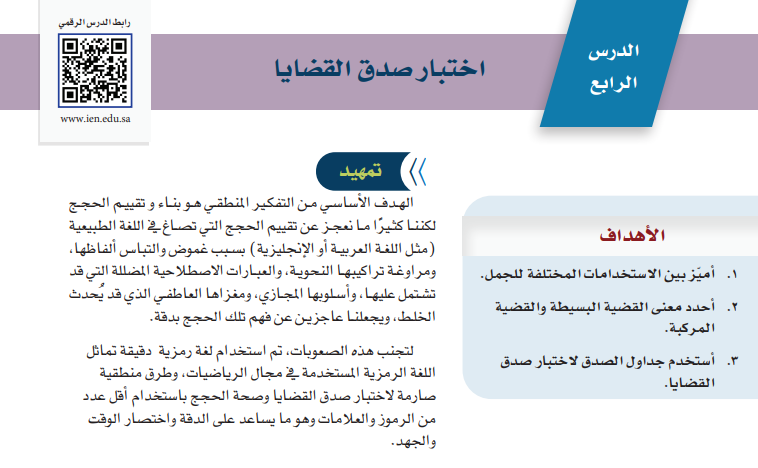 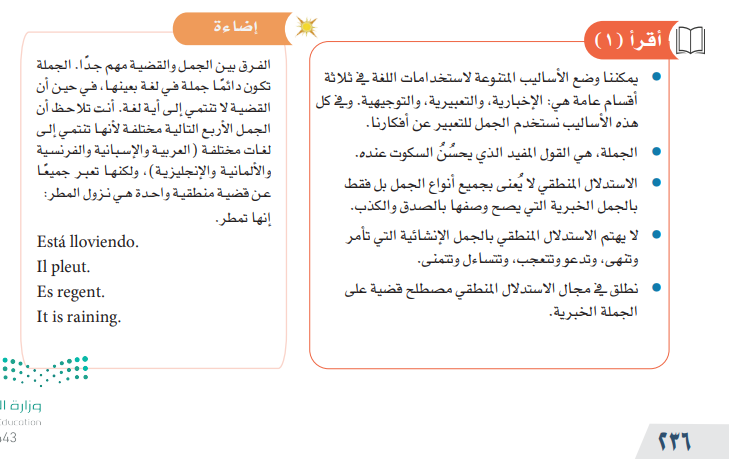 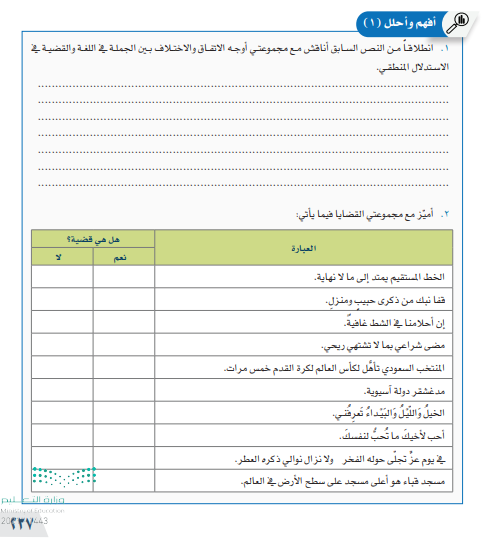 القضية هي أصغر وحدة منطقية ذات معنى قابل لأن يحكم عليه بالتصديق والتكذيب.
فالحدود التي هي عناصر القضية ذات معنى ولكنها لا تكون محل حكم بالصدق والكذب . والقضايا هي عناصر الاستدلالات التي تشكل مقدمات الاستدلالات ونتائجها.
( قضية )
(جملة إنشائية)
( قضية )
( قضية)
( قضية)
( قضية)كاذبة
( قضية )
( جملة إنشائية)
( قضية )
( قضية )
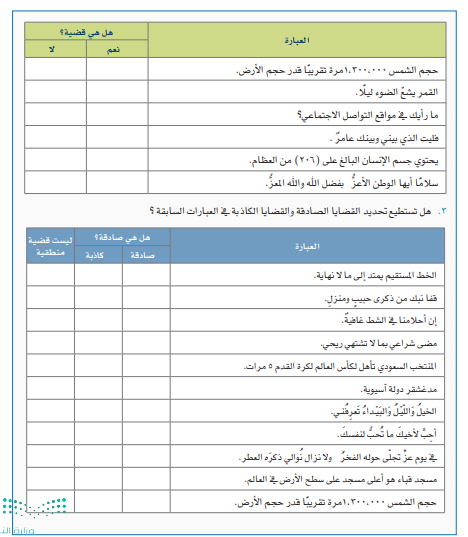 ( قضية )كاذبة
( قضية )
جملة إنشائية
جملة إنشائية
( قضية )
جملة إنشائية











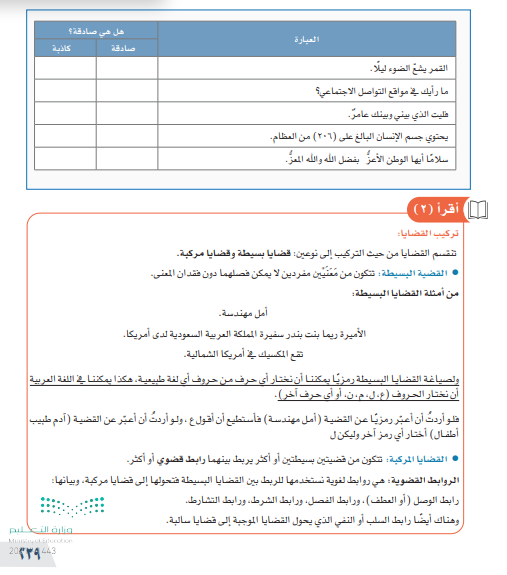 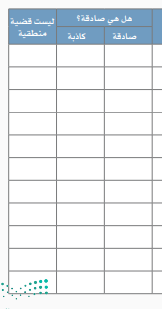 




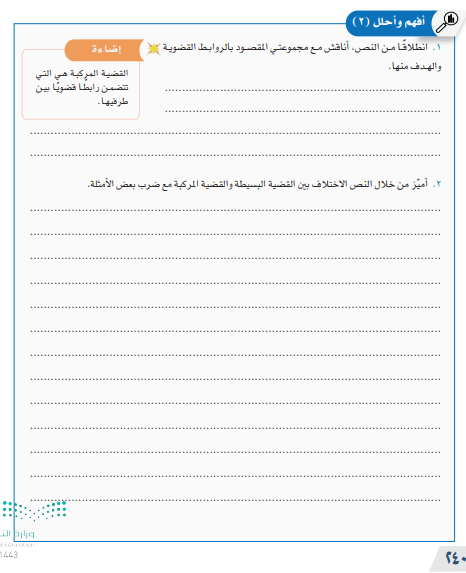 سميت الروابط المنطقية قضوية لأنها تستعمل للربط بين القضايا البسيطة التي تشكل القضايا المركبة .وتتنوع بحسب الأساليب اللغوية المعتمدة ونوع العلاقة المقصودة في عملية الربط والتي ستكون مناط الحكم بالصدق أو الكذب على مضمون تلك العلاقة.
تتكون من قضيتين بسيطتين او أكثر يربط بينهما رابط قضوي او أكثر.
تتكون من معنيين مفردين لا يمكن فصلهما دون فقدان المعنى .
آدم طبيب وأمل مهندسة
أمل مهندسة
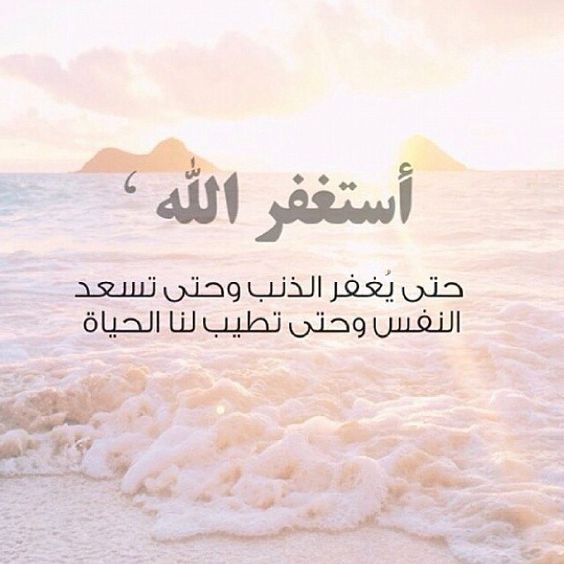 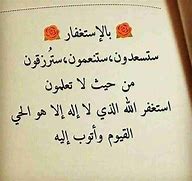 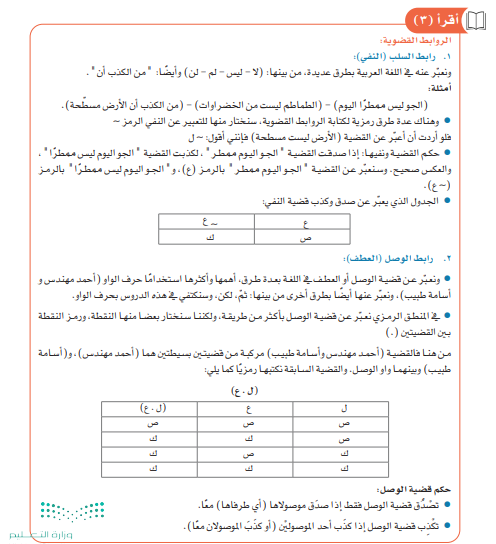 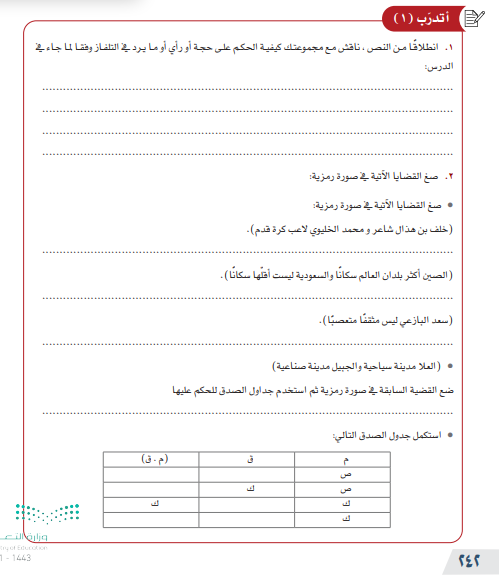 بالنسبة للقضية: الطالب موجودًا بالفصل ( صادقة) .واستخدم رابط السلب/ النفي في القضية ؛
الطالب ليس موجودًّا ) الآن في الفصل . فتكون القضية سالبة .
بالنسبة للقضية :أحمد معلم و علي مهندس . فتصدق قضية الوصل فقط إذا صدق موصولاها( أي طرفاها) معًا. وتكذب قضية الوصل إذا كذب أحد الموصولين (أو كذب الموصولان معًا).
( ل.ع )
( ل~ع )
(~ع )
(س . ص )
ص
ص
ك
ص
ك
ك
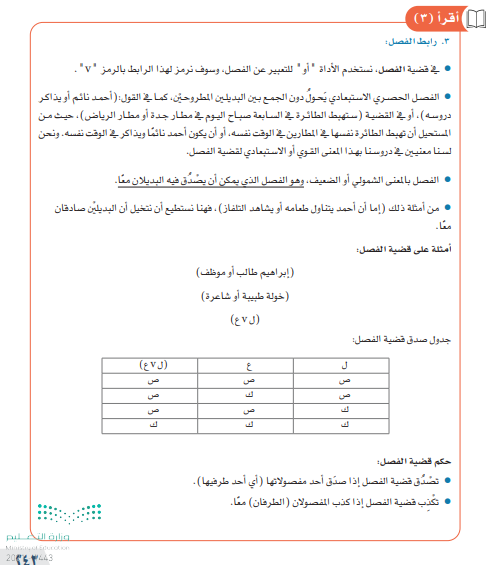 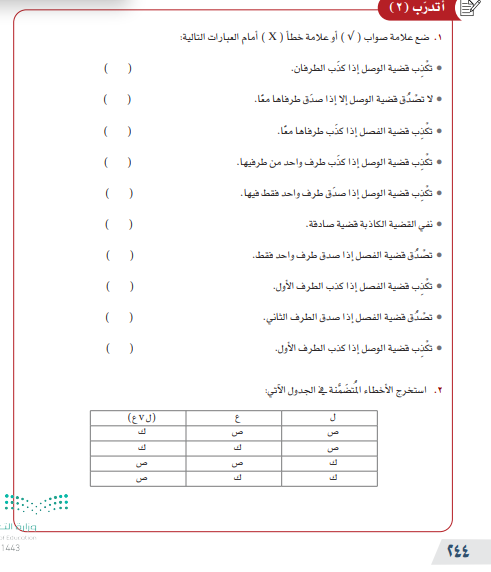 صح
صح
صح
صح
خطأ
صح
صح
خطأ
صح
صح
ص
ص
ك
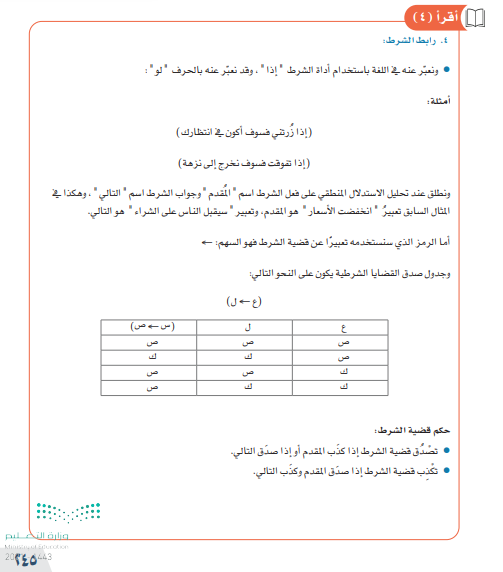 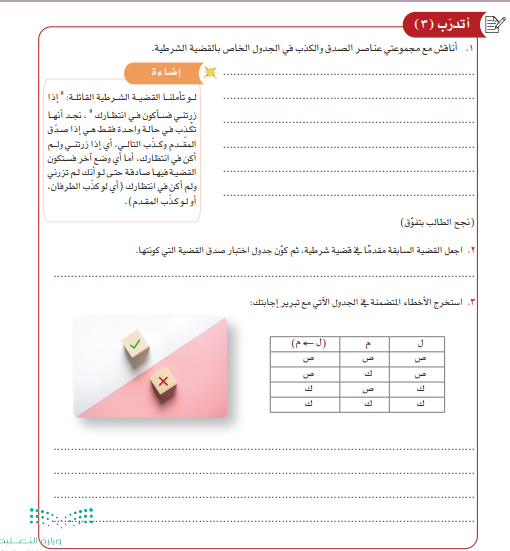 إذا نجح الطالب بتفوق سيُسعد أسرته .
ل ع
ص
ص
ص
ك
ك
ص
ك
ص
ص
ك
ص
ص
ص
ك
ك
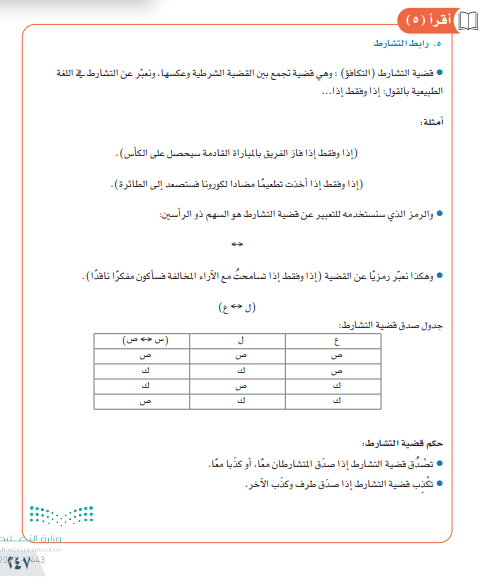 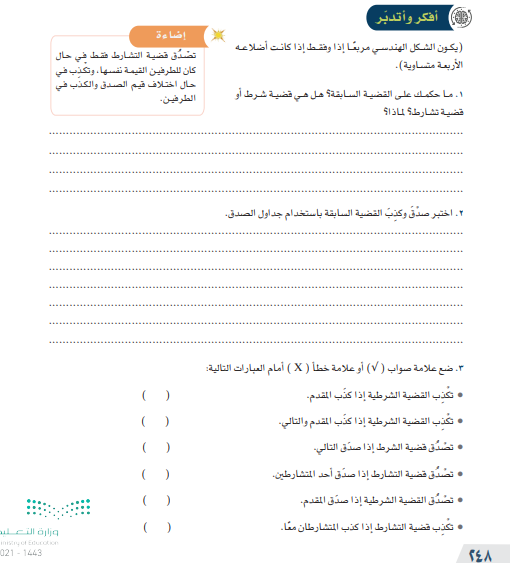 قضية تشارط لأنها تتضمن الأداة إذا وإذا فقط.
ص
ص
ص
ك
ك
ص
ص
ك
ك
ص
ك
ك
خطأ
خطأ
صح
خطأ
خطأ
خطأ
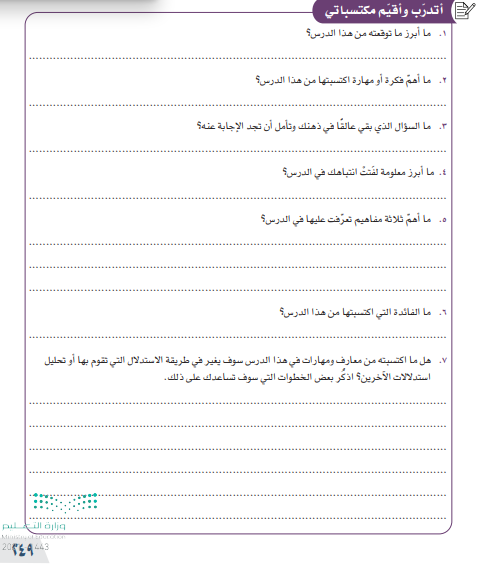